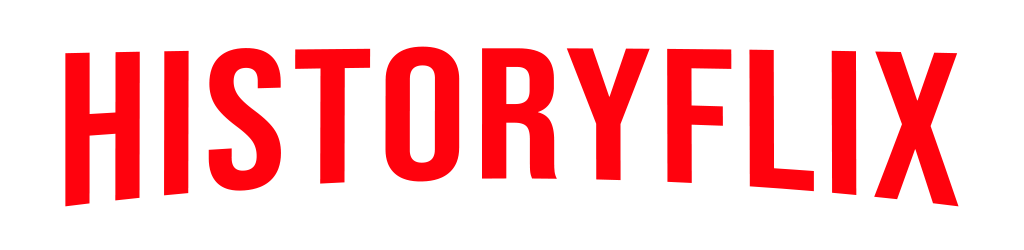 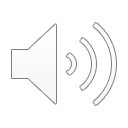 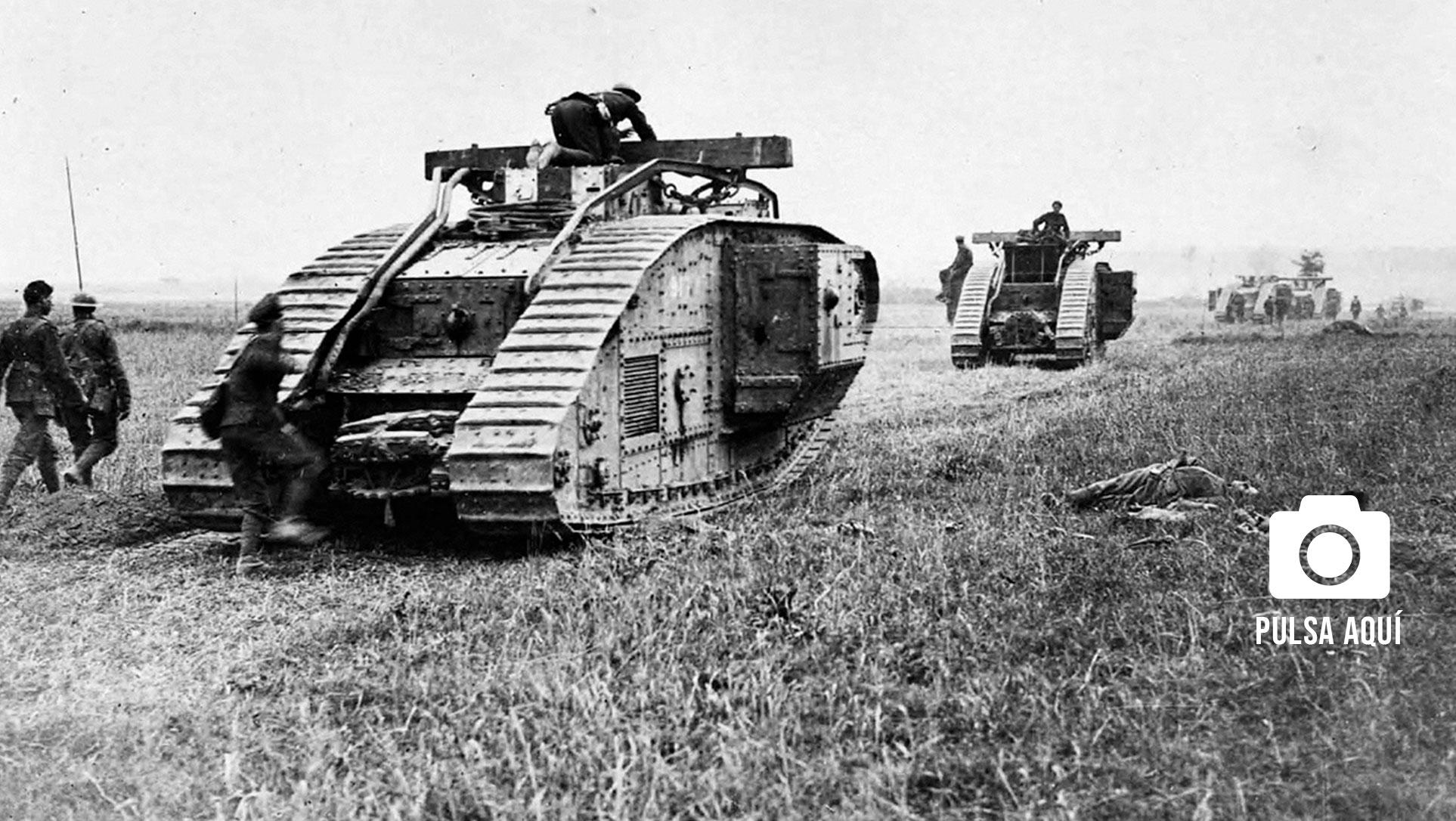 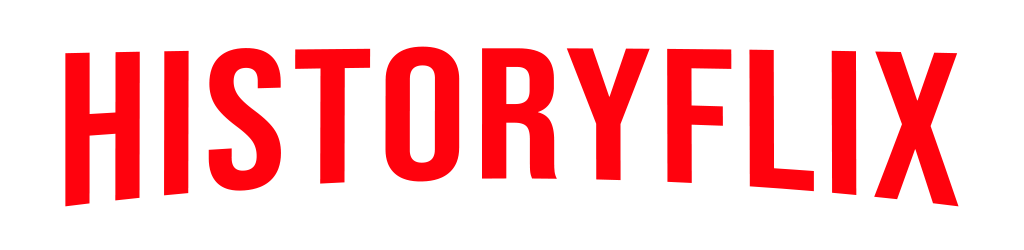 Inicio    Series TV    Películas    Más reciente    Mi lista
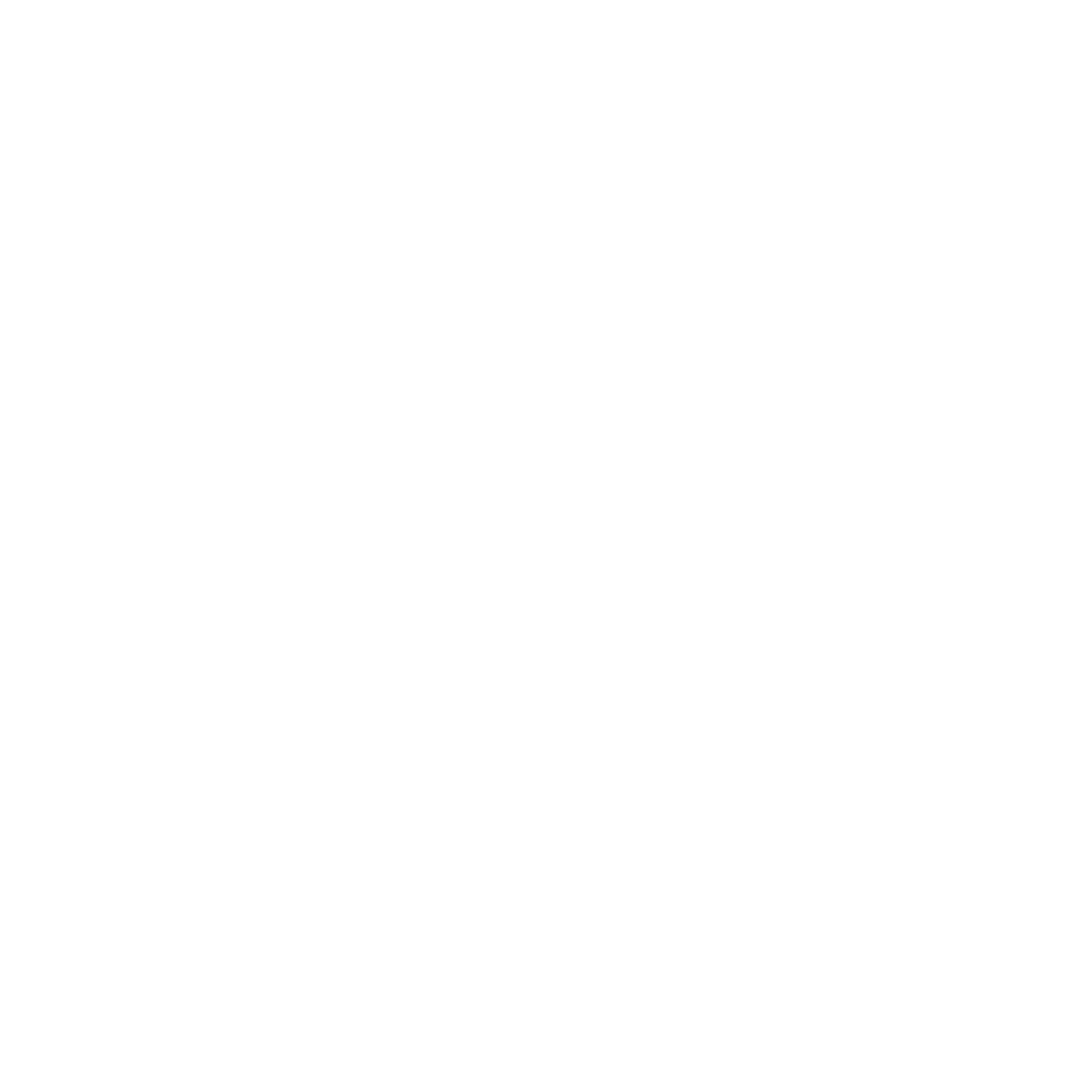 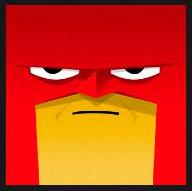 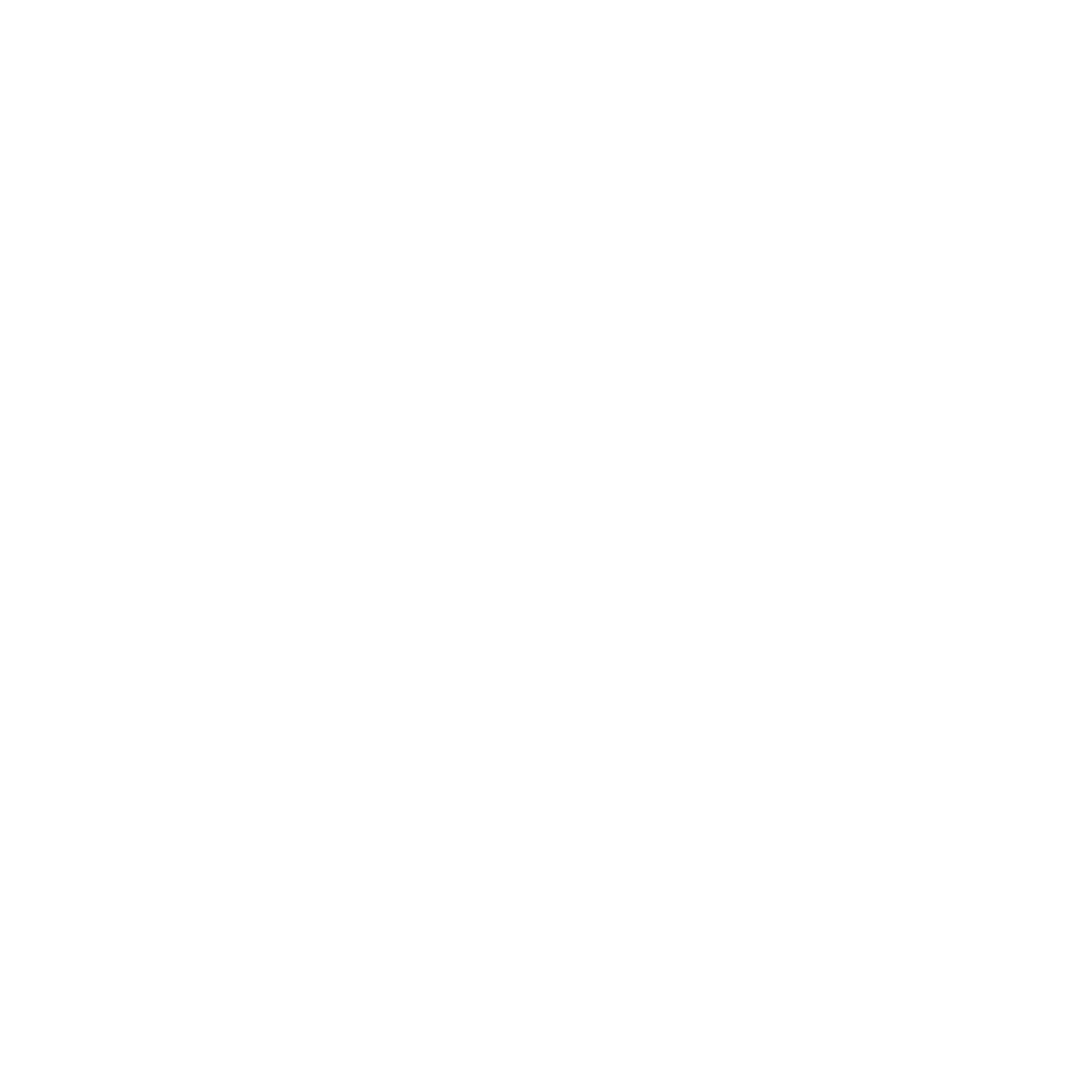 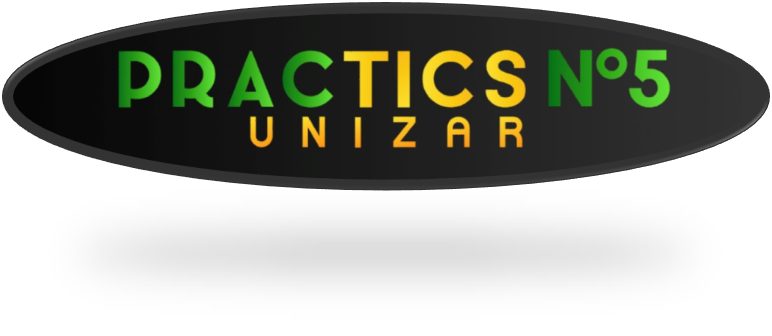 CONFLICTO / PROBLEMA
NUEVO
2024
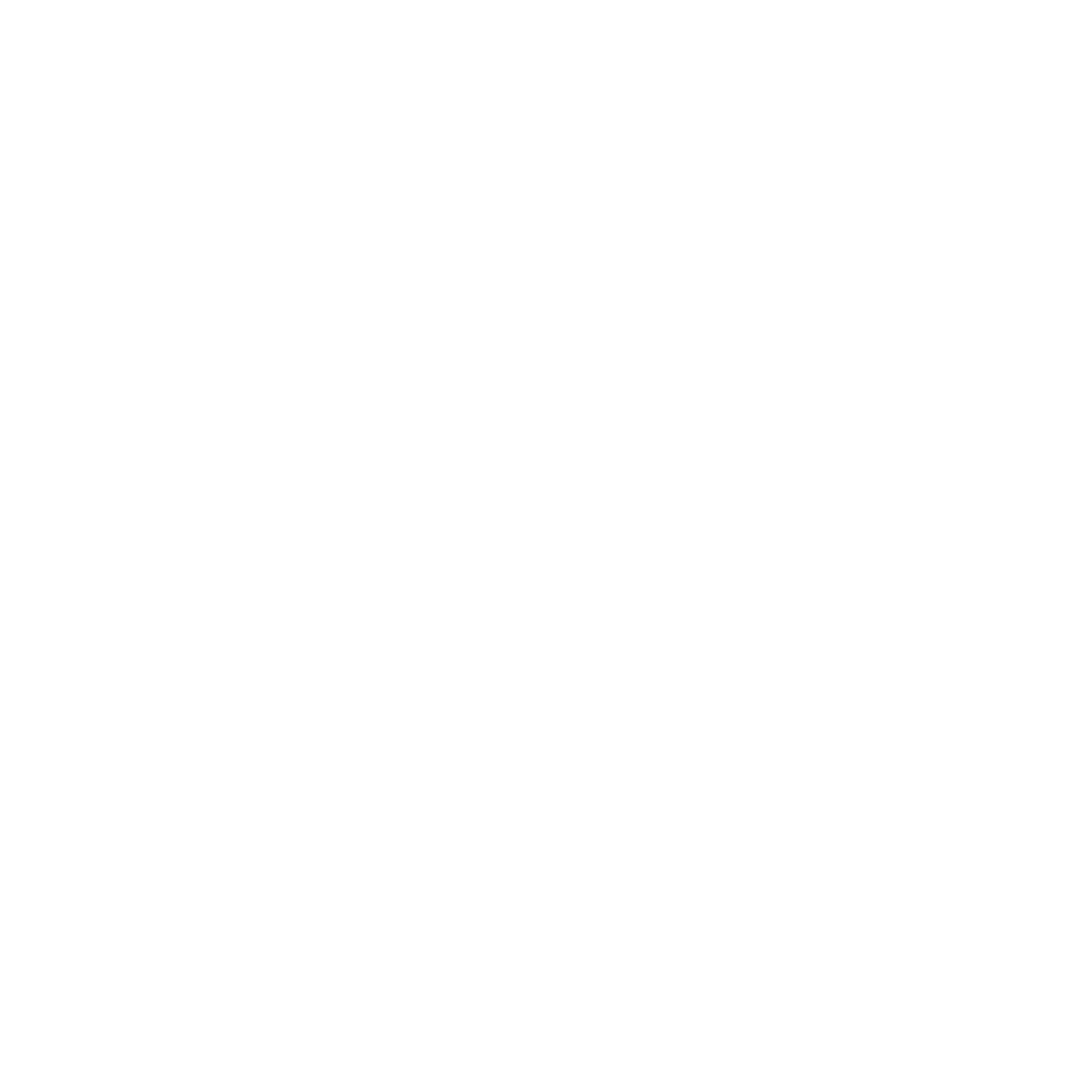 PSICOLOGÍA DEL DESARROLLO (GRUPO _)
AÑADE LA DESCRIPCIÓN AQUÍ. 
Lorem ipsum dolor sit amet, consectetur adipiscing elit, sed do eiusmod tempor incididunt ut labore et dolore magna aliqua. Ut enim ad minim veniam, quis nostrud exercitation ullamco laboris nisi ut aliquip ex ea commodo consequat. Duis aute irure dolor in reprehenderit in voluptate velit esse cillum dolore eu fugiat nulla pariatur.
Más información
▶ Reproducir
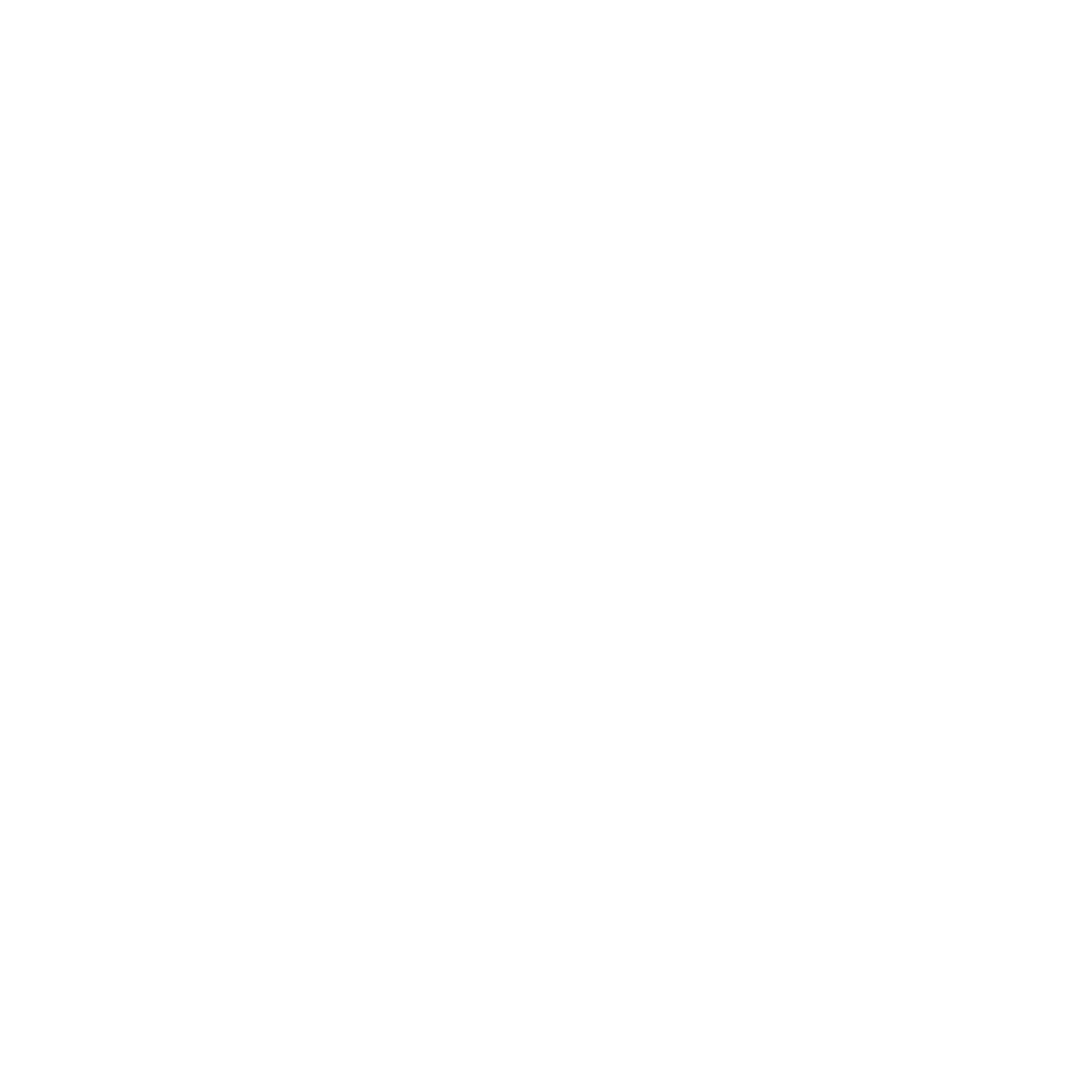 Creada por:
GRUPO…
Componentes…
INFORMACIÓN GENERAL	 TRÁILERES Y MÁS 	 EPISODIOS          SIMILARES          DETALLES
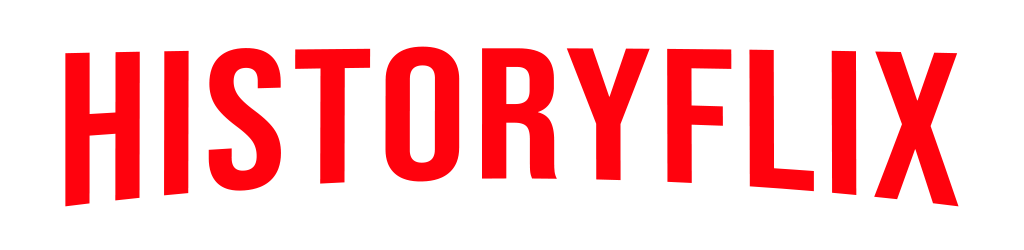 Inicio    Series TV    Películas    Más reciente    Mi lista
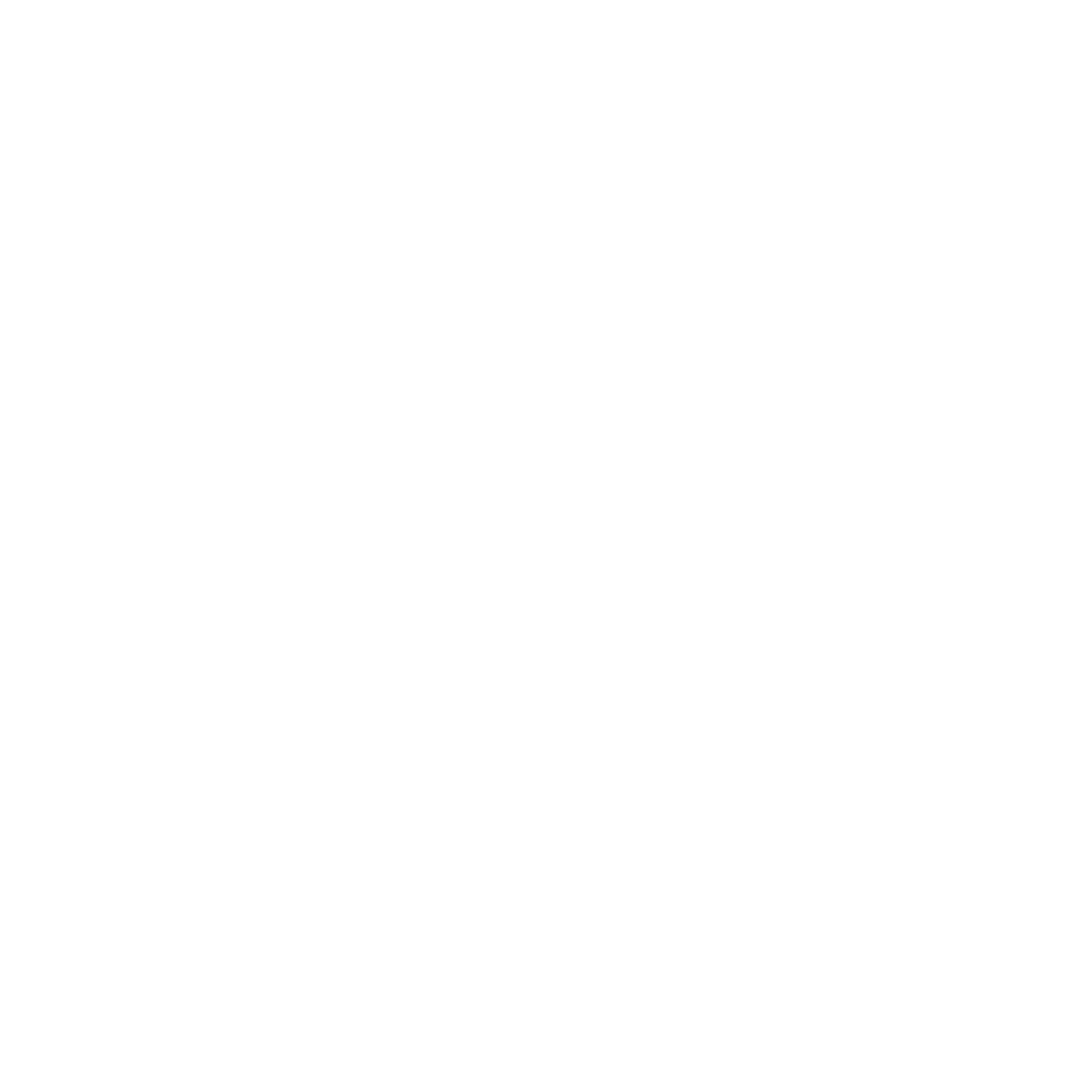 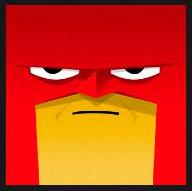 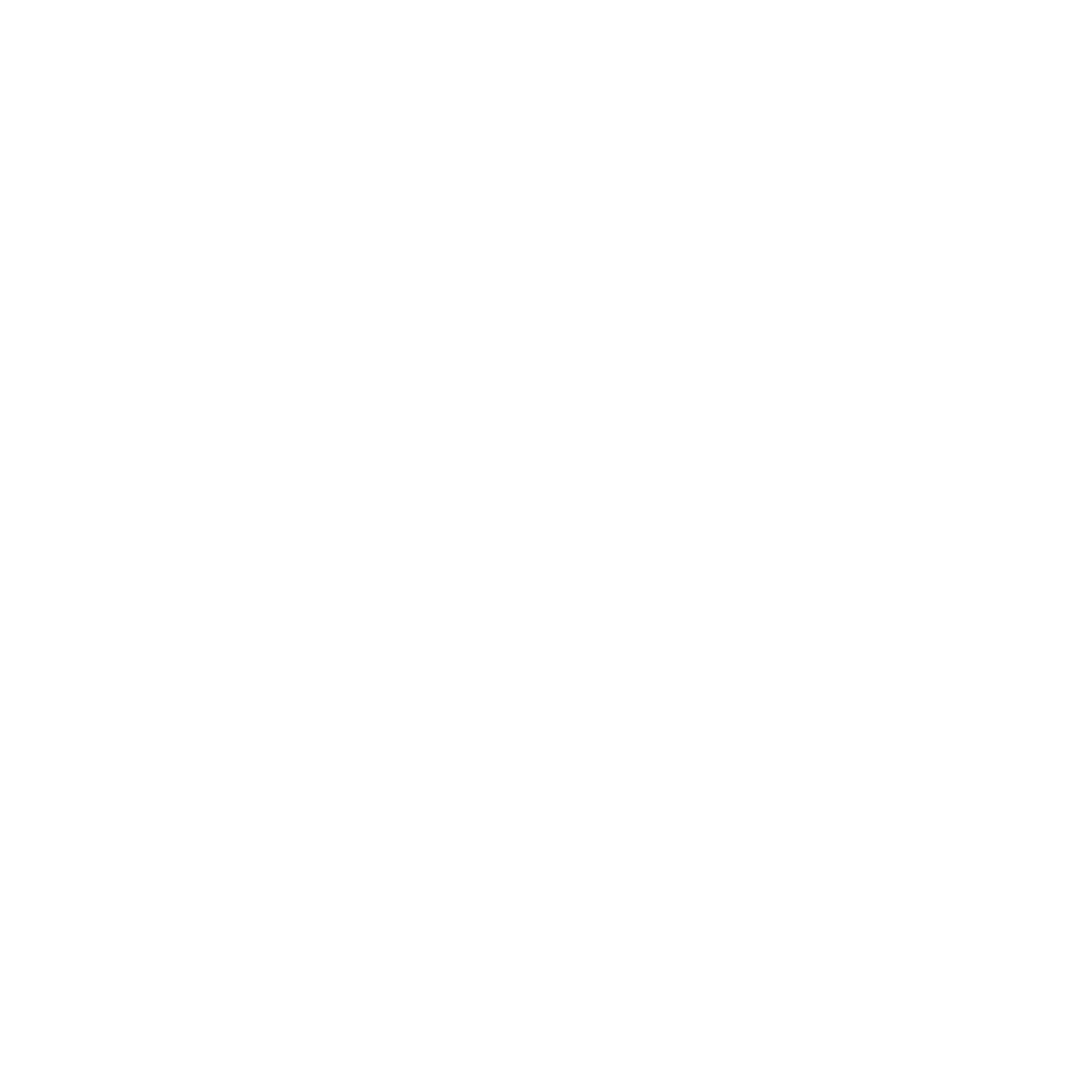 CONFLICTO PROBLEMA
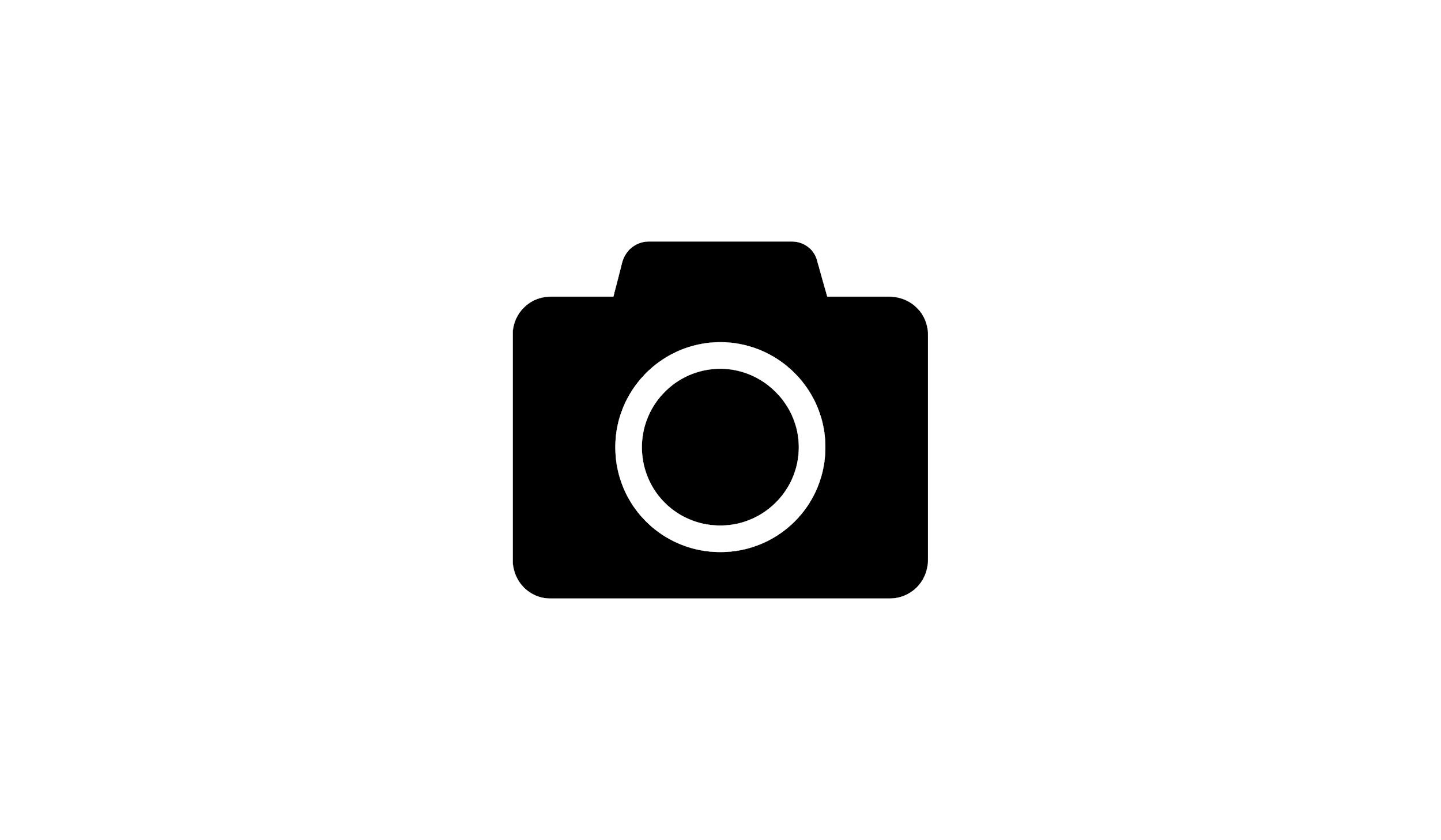 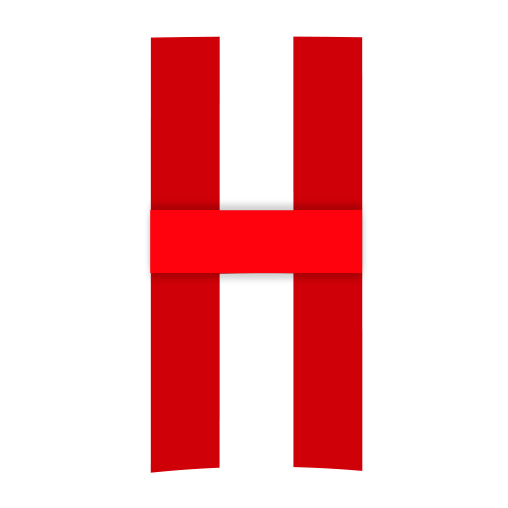 Título del clip de video / película / serie aquí
INFORMACIÓN GENERAL          TRÁILERES Y MÁS	EPISODIOS          SIMILARES          DETALLES
Temporada 1
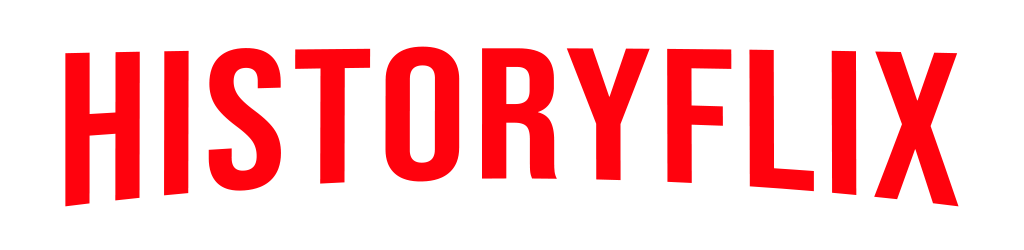 Inicio    Series TV    Películas    Más reciente    Mi lista
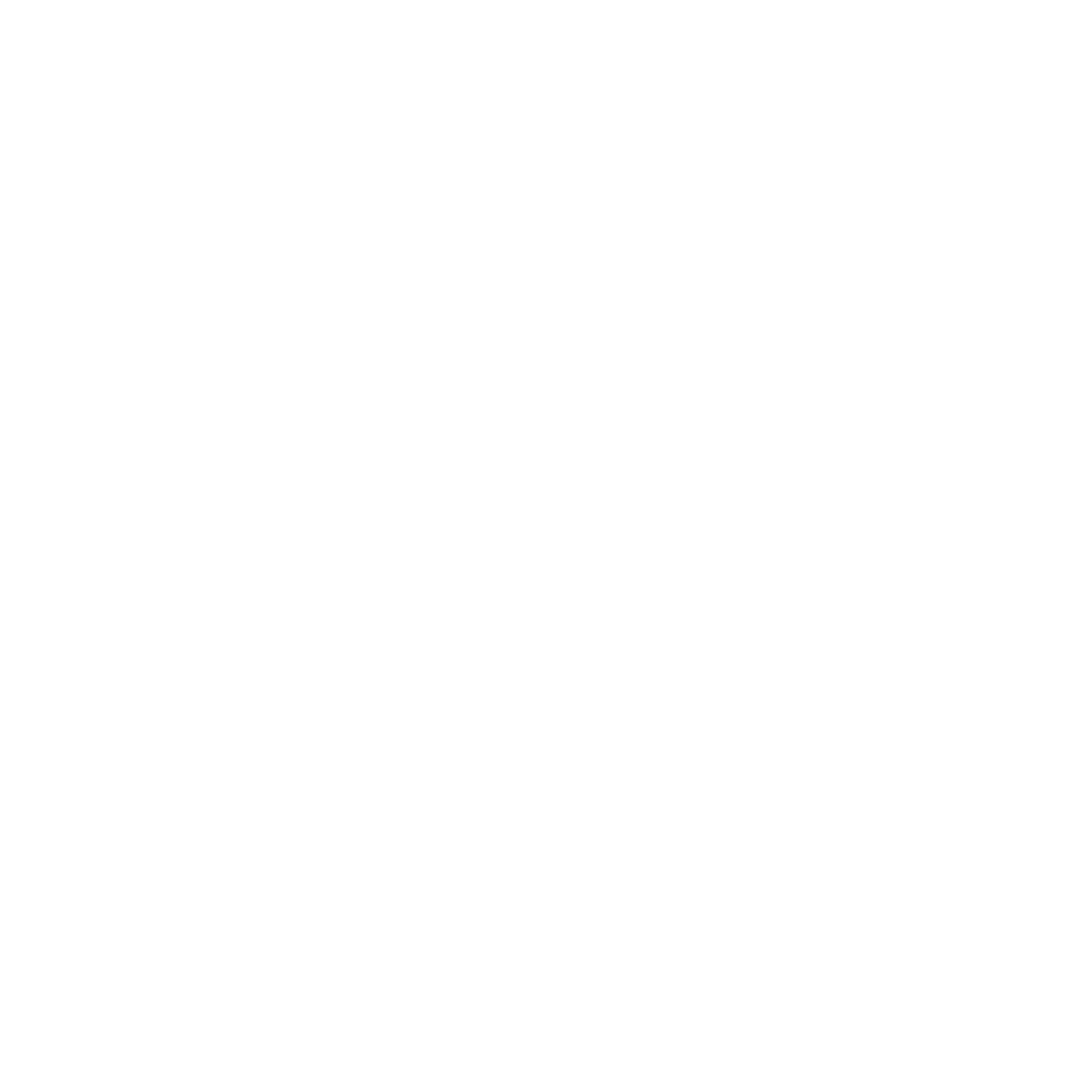 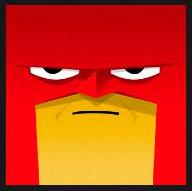 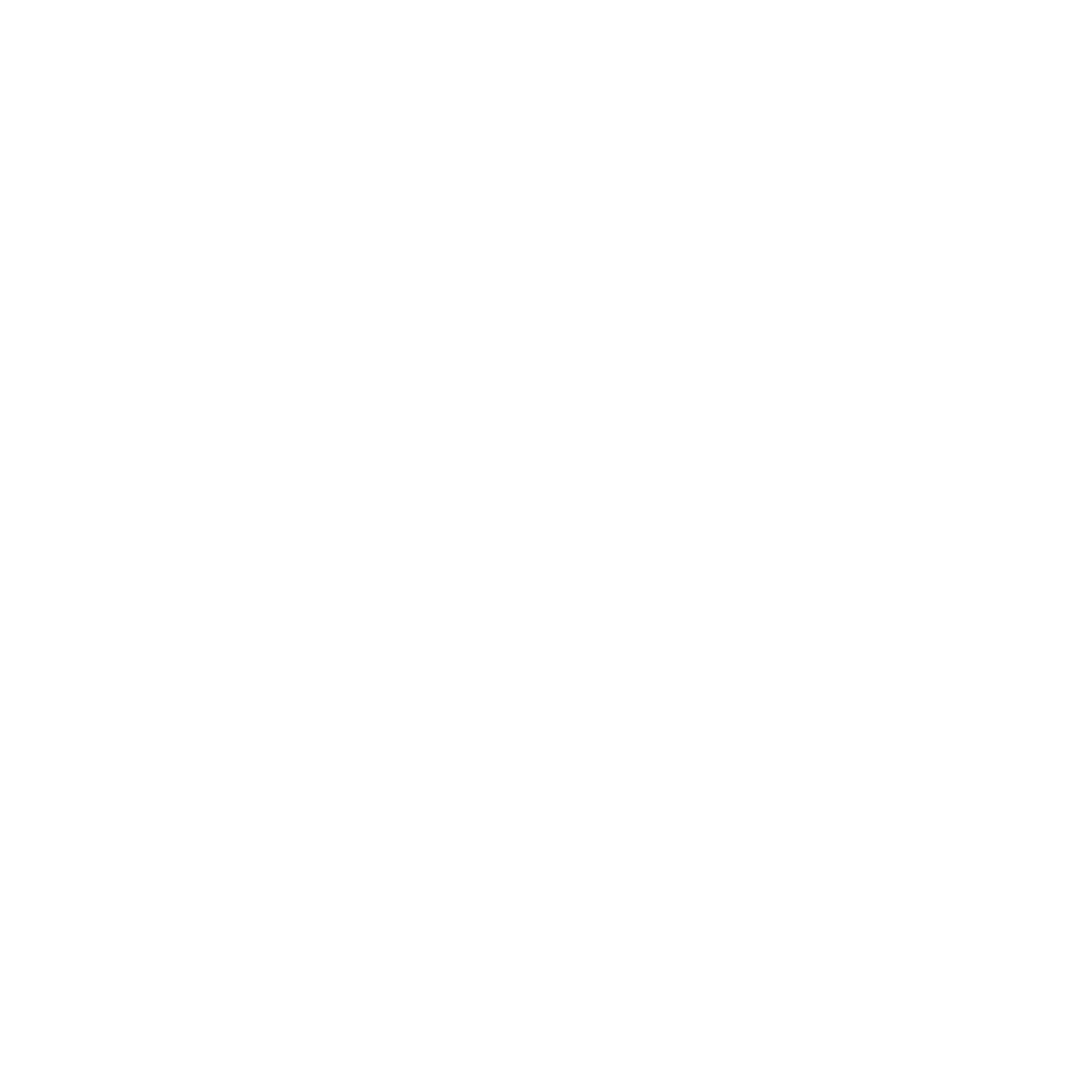 CONFLICTO / PROBLEMA
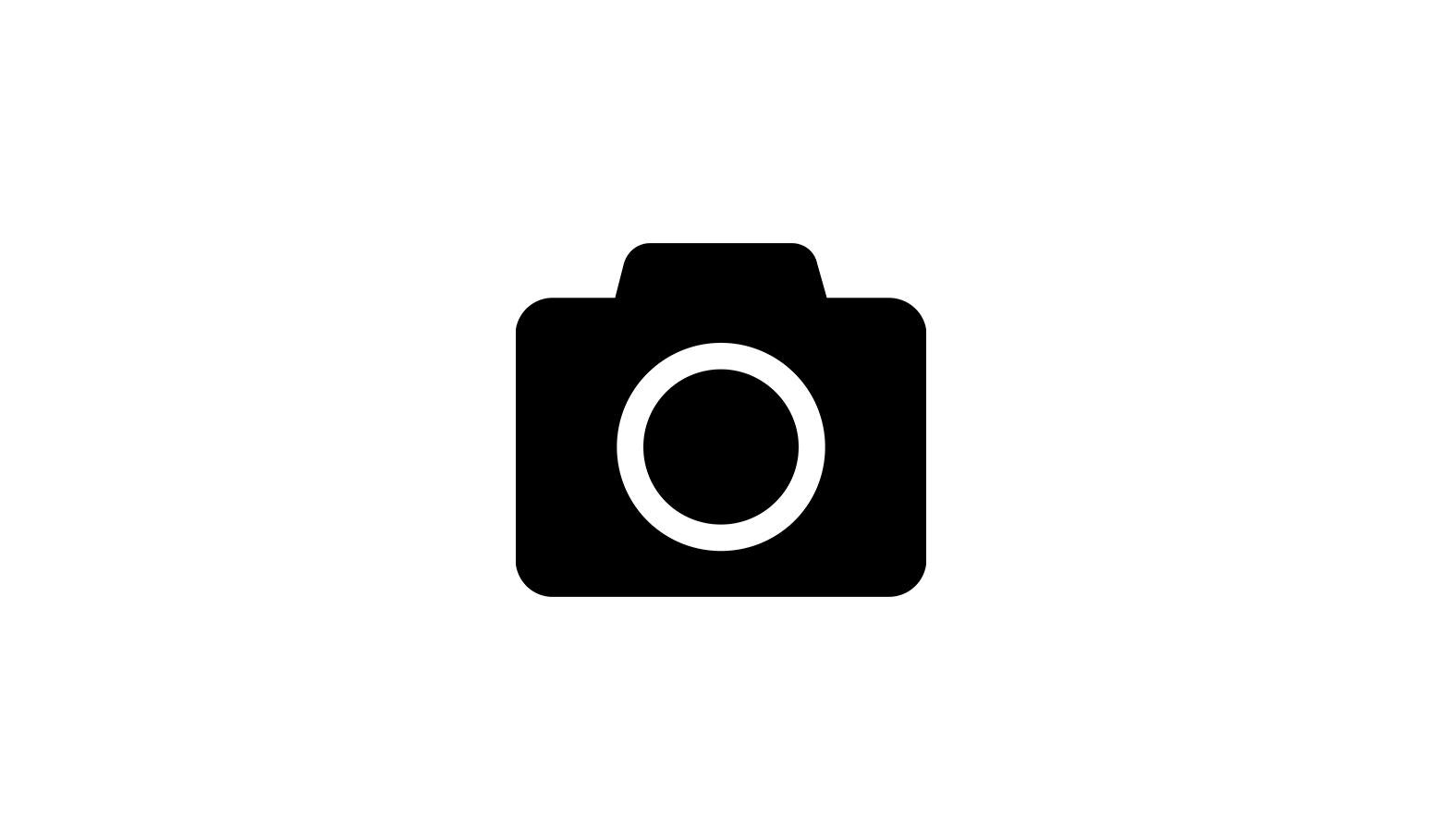 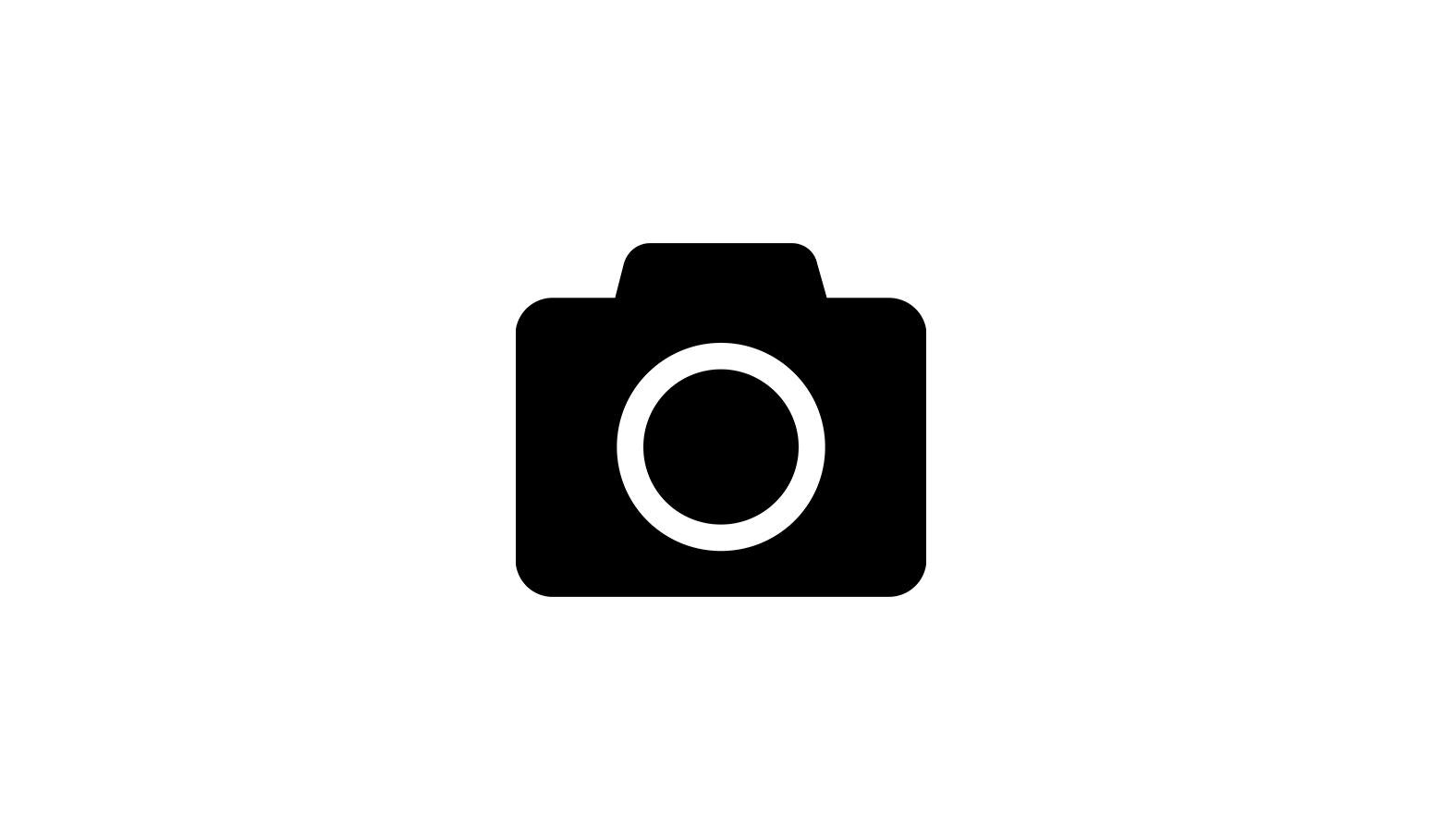 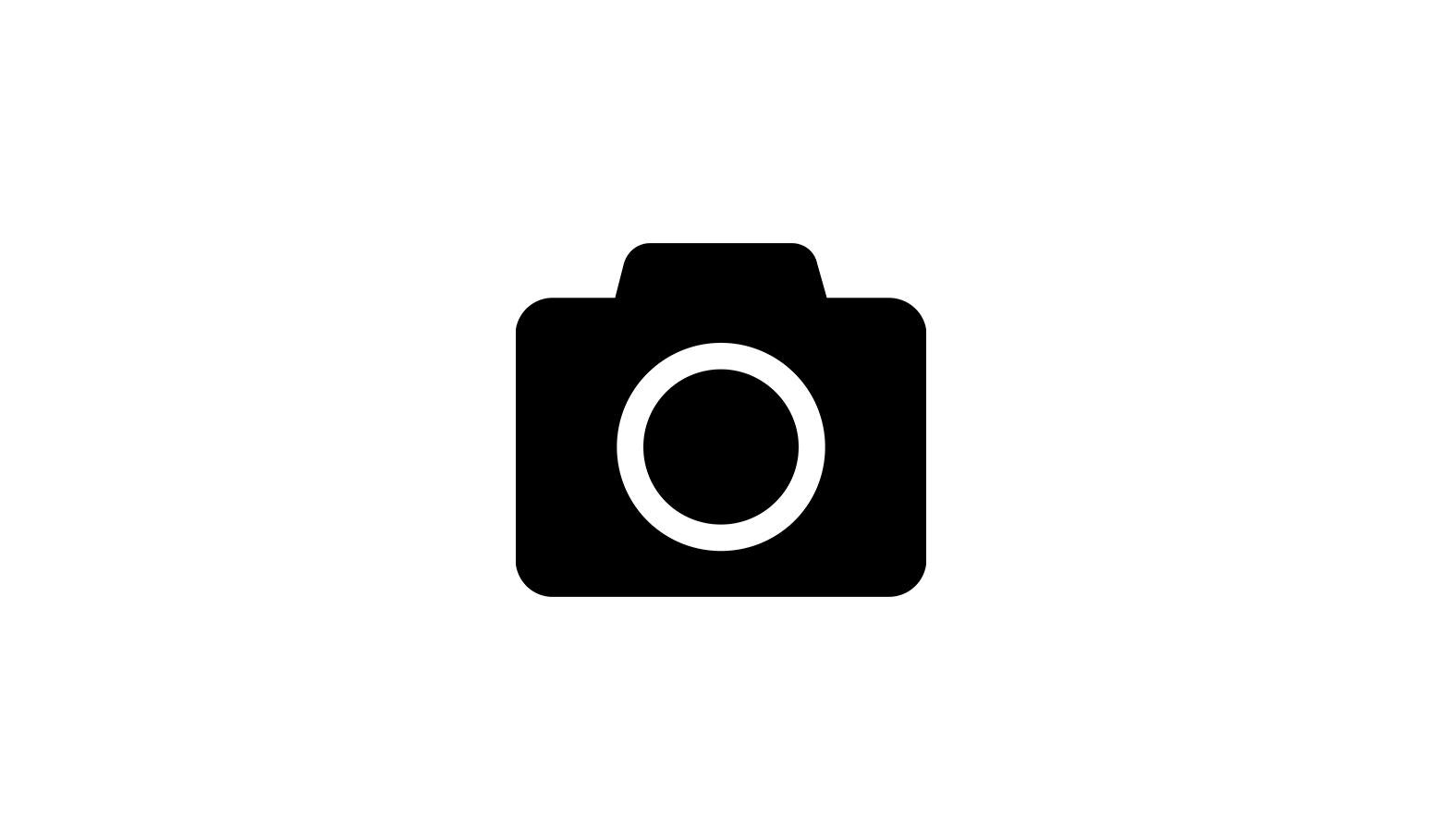 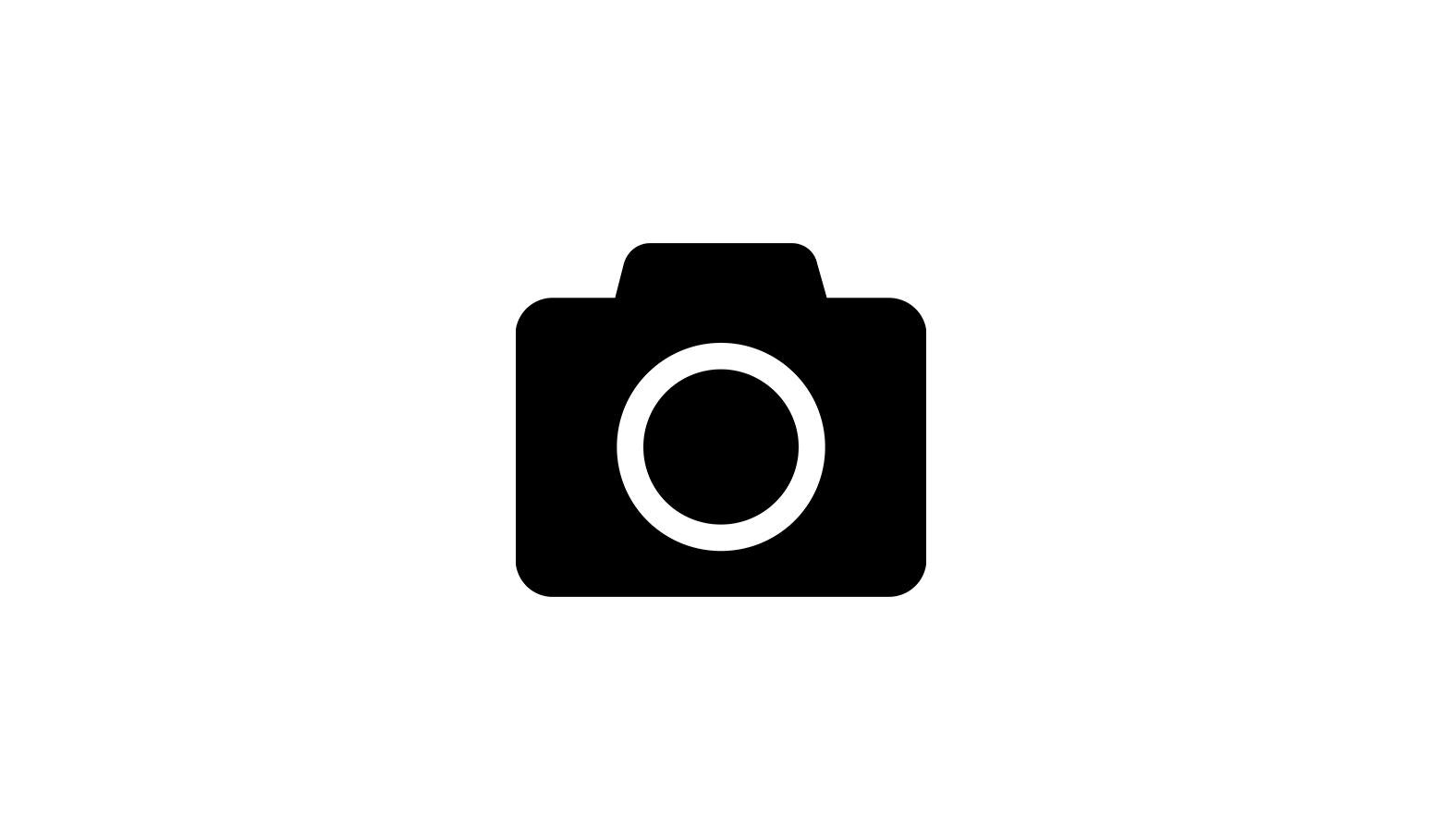 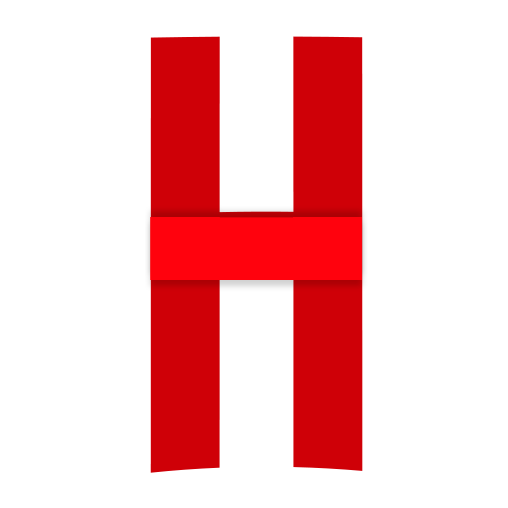 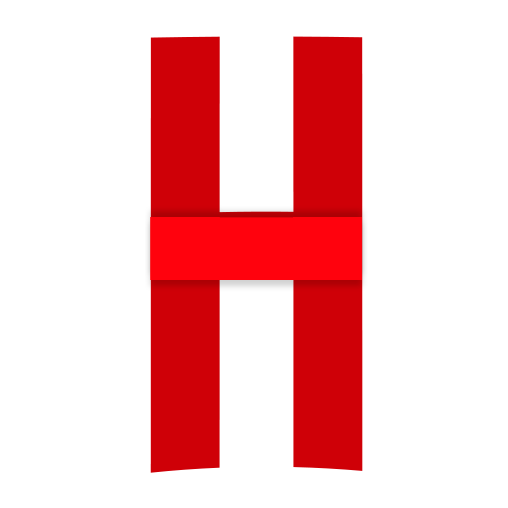 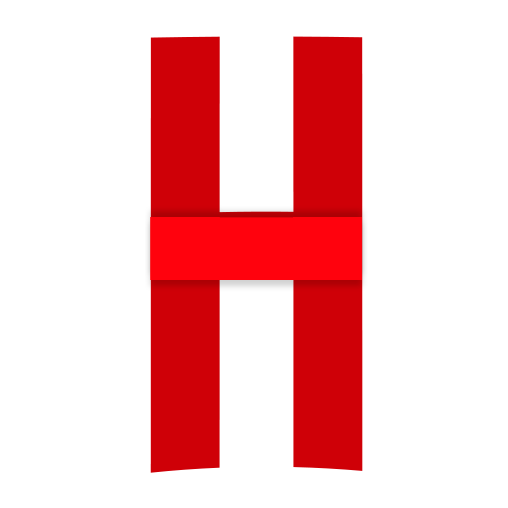 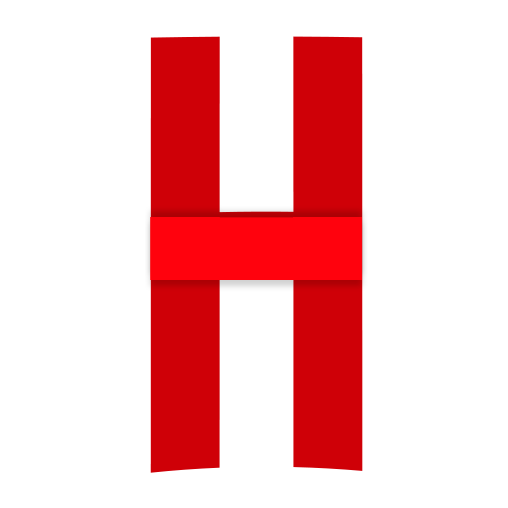 Episodio Título
Episodio Título
Episodio Título
Episodio Título
Descripción aquí. 
Lorem ipsum dolor sit amet, consectetur adipiscing elit, sed do eiusmod tempor incididunt ut labore et dolore magna aliqua. Ut enim ad minim veniam, quis nostrud exercitation ullamco laboris nisi ut aliquip ex ea commodo consequat.
Descripción aquí. 
Lorem ipsum dolor sit amet, consectetur adipiscing elit, sed do eiusmod tempor incididunt ut labore et dolore magna aliqua. Ut enim ad minim veniam, quis nostrud exercitation ullamco laboris nisi ut aliquip ex ea commodo consequat.
Descripción aquí. 
Lorem ipsum dolor sit amet, consectetur adipiscing elit, sed do eiusmod tempor incididunt ut labore et dolore magna aliqua. Ut enim ad minim veniam, quis nostrud exercitation ullamco laboris nisi ut aliquip ex ea commodo consequat.
Descripción aquí. 
Lorem ipsum dolor sit amet, consectetur adipiscing elit, sed do eiusmod tempor incididunt ut labore et dolore magna aliqua. Ut enim ad minim veniam, quis nostrud exercitation ullamco laboris nisi ut aliquip ex ea commodo consequat.
INFORMACIÓN GENERAL 	 TRÁILERES Y MÁS 	EPISODIOS          SIMILARES          DETALLES
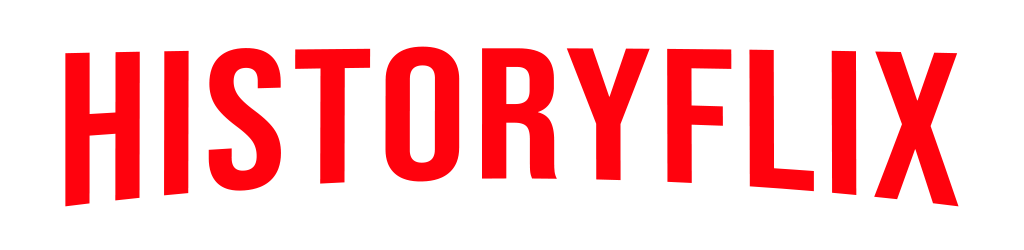 Inicio    Series TV    Películas    Más reciente    Mi lista
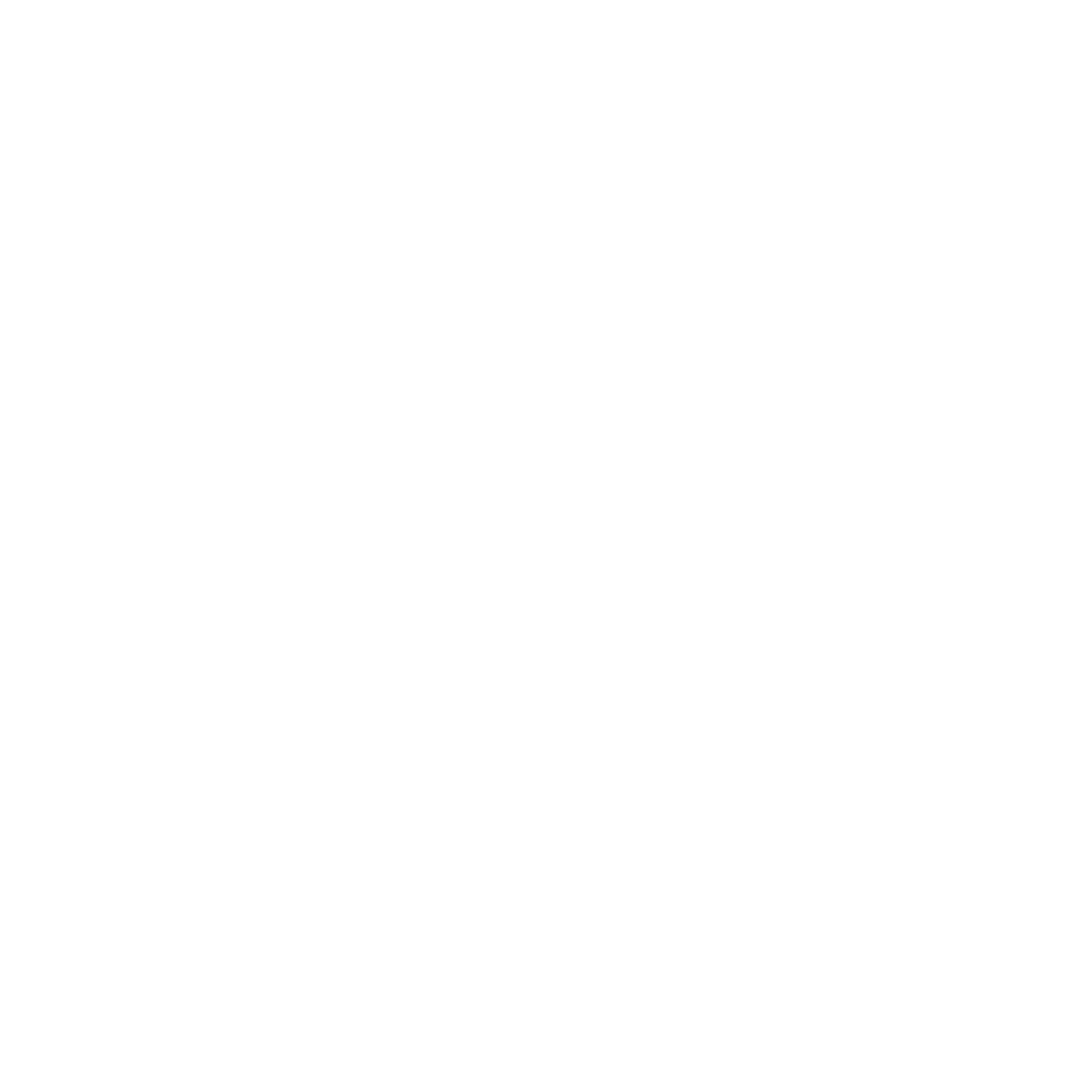 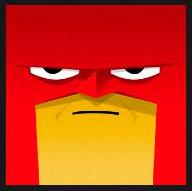 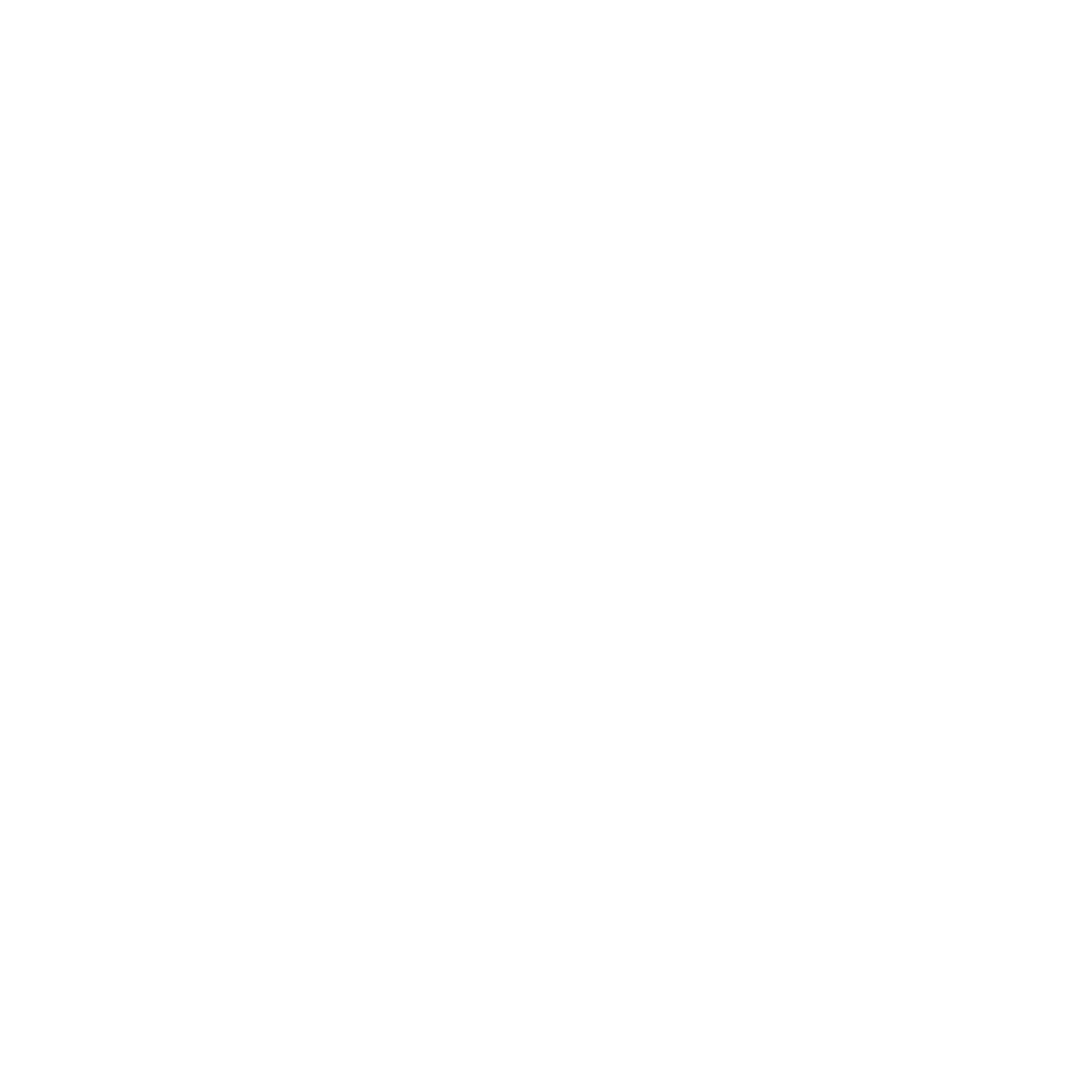 CONFLICTO / PROBLEMA
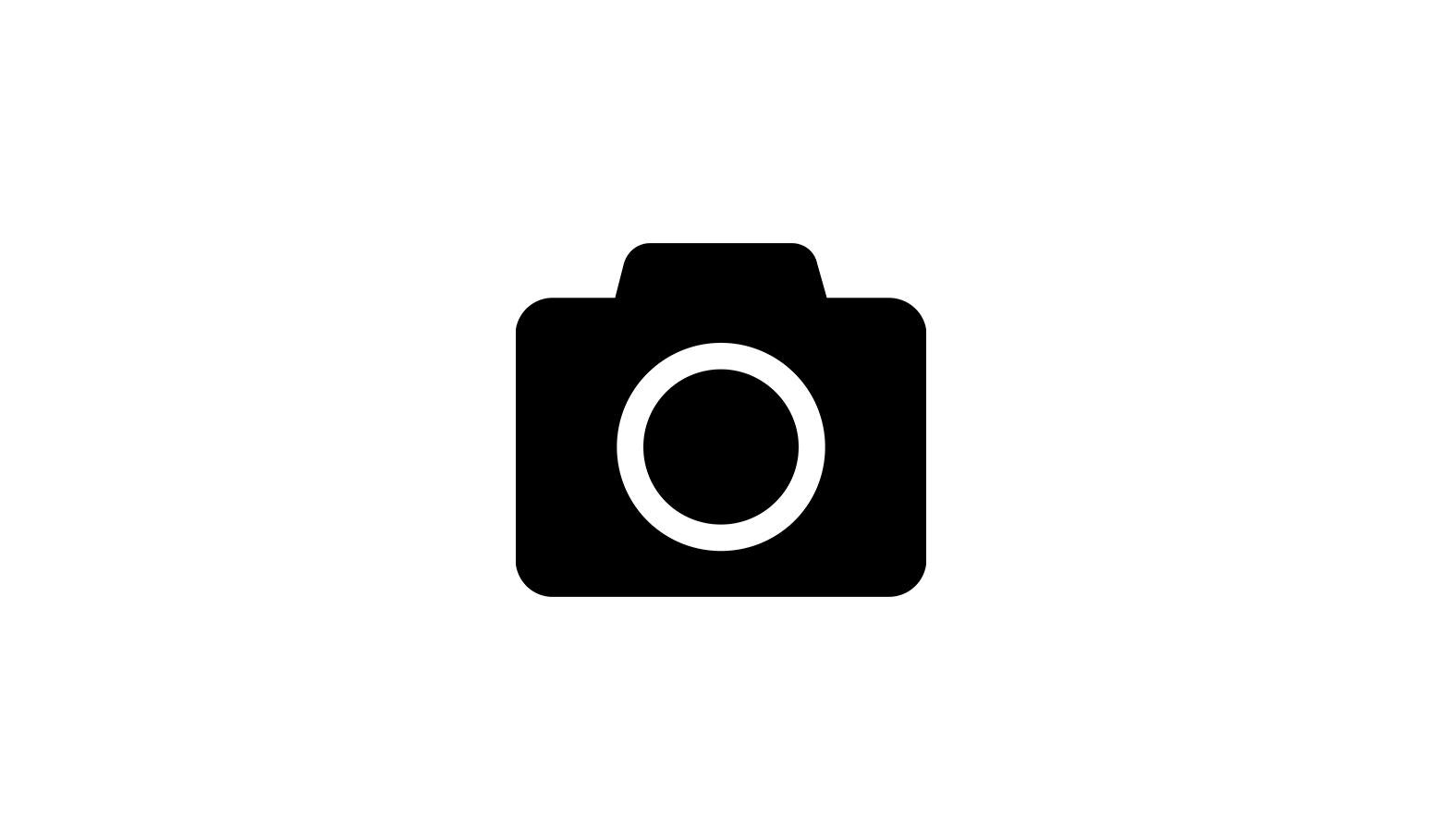 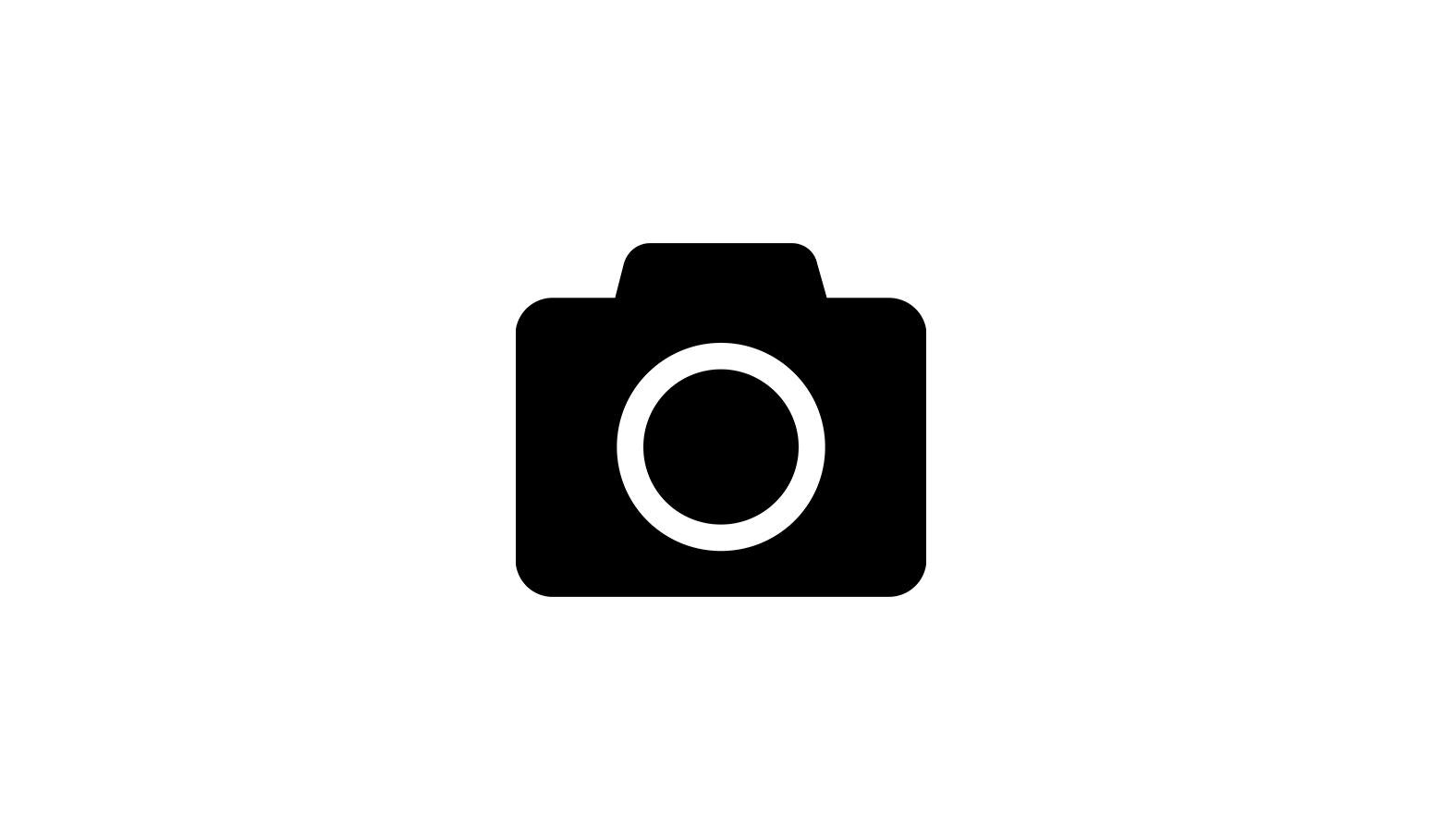 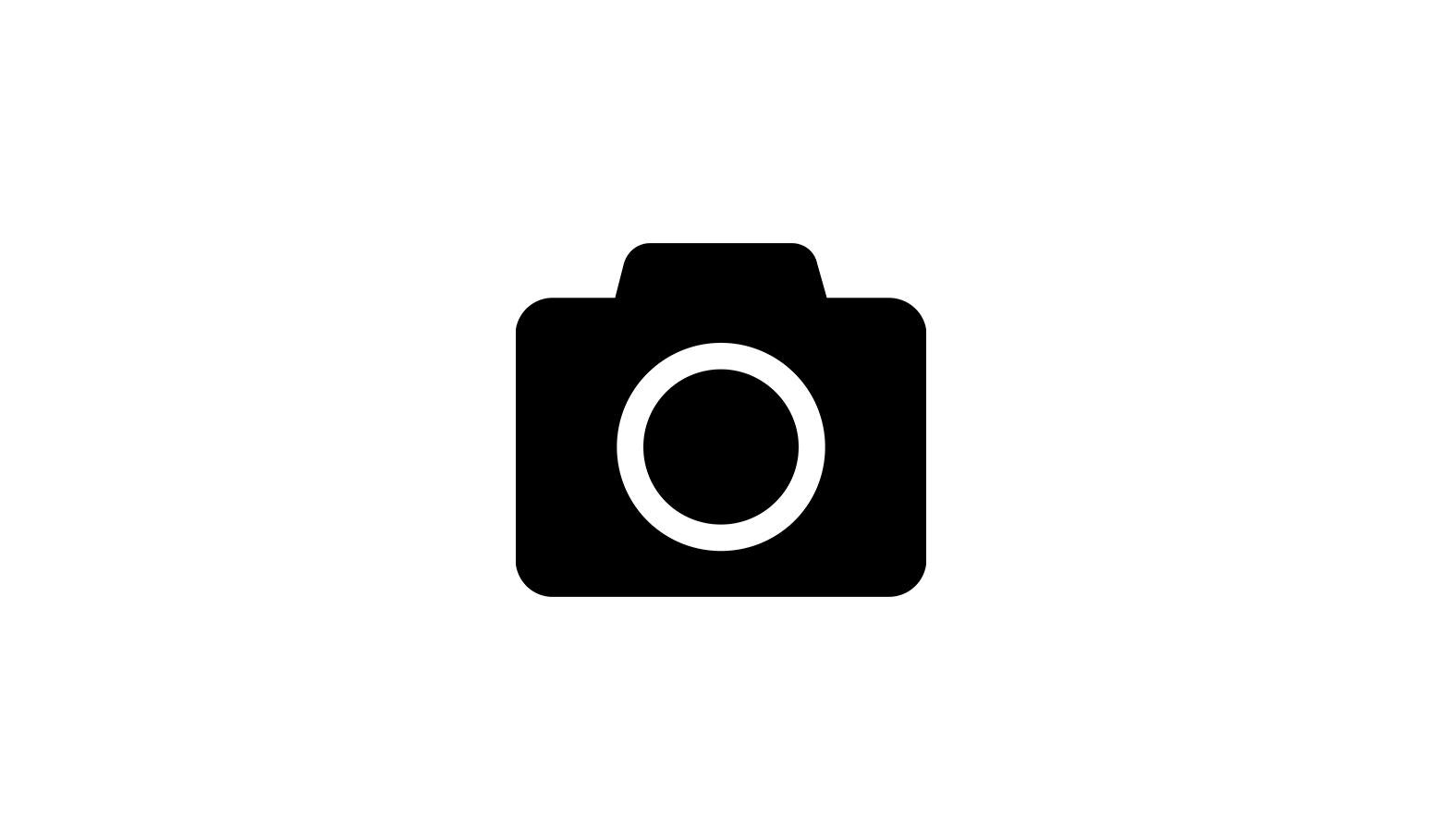 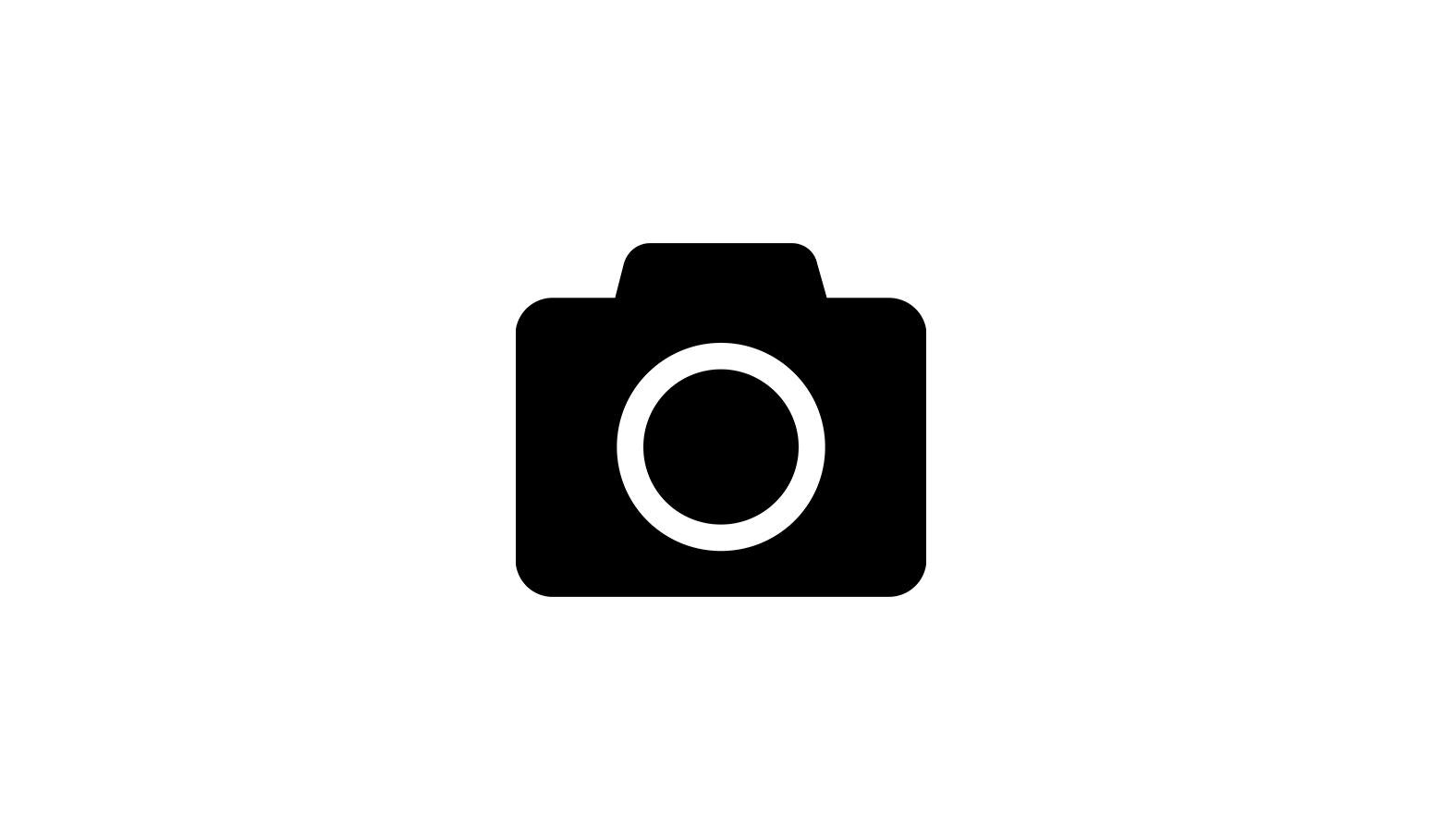 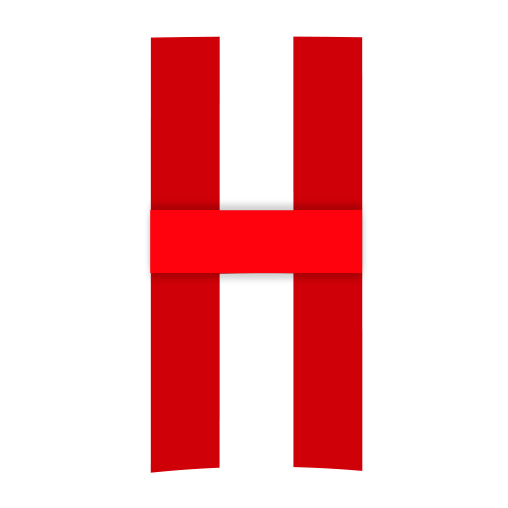 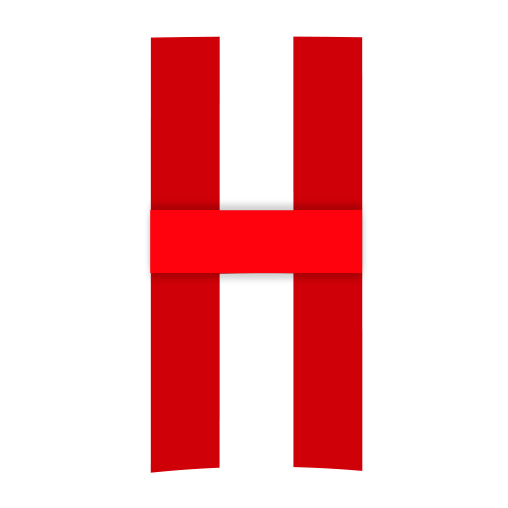 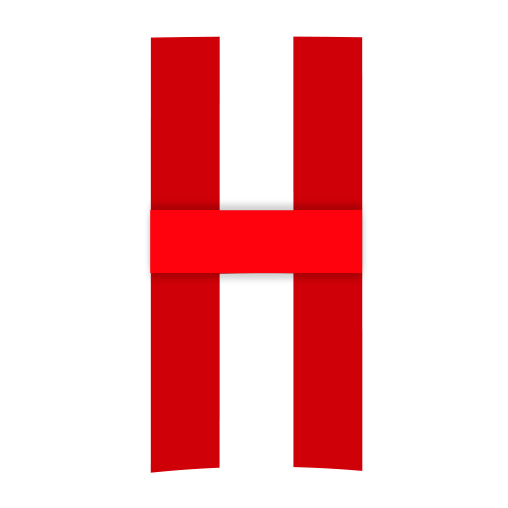 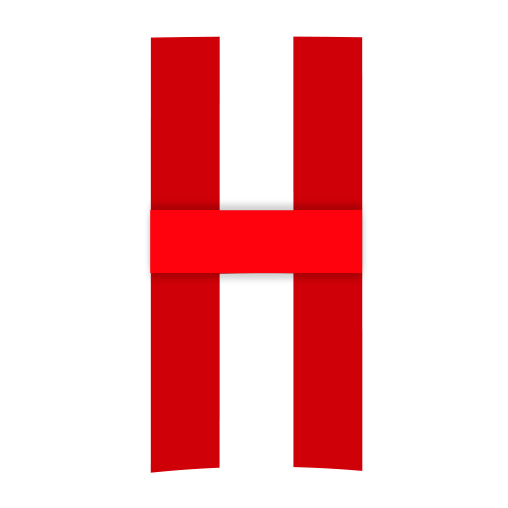 94% de coincidencia
98% de coincidencia
86% de coincidencia
90% de coincidencia
Título
Título
Título
Título
Descripción Aquí.
Lorem ipsum dolor sit amet, consectetur adipiscing elit, sed do eiusmod tempor incididunt ut labore et dolore magna aliqua. Ut enim ad minim veniam,
Descripción Aquí.
Lorem ipsum dolor sit amet, consectetur adipiscing elit, sed do eiusmod tempor incididunt ut labore et dolore magna aliqua. Ut enim ad minim veniam,
Descripción Aquí.
Lorem ipsum dolor sit amet, consectetur adipiscing elit, sed do eiusmod tempor incididunt ut labore et dolore magna aliqua. Ut enim ad minim veniam,
Descripción Aquí.
Lorem ipsum dolor sit amet, consectetur adipiscing elit, sed do eiusmod tempor incididunt ut labore et dolore magna aliqua. Ut enim ad minim veniam,
INFORMACIÓN GENERAL          TRÁILERES Y MÁS	EPISODIOS          SIMILARES          DETALLES
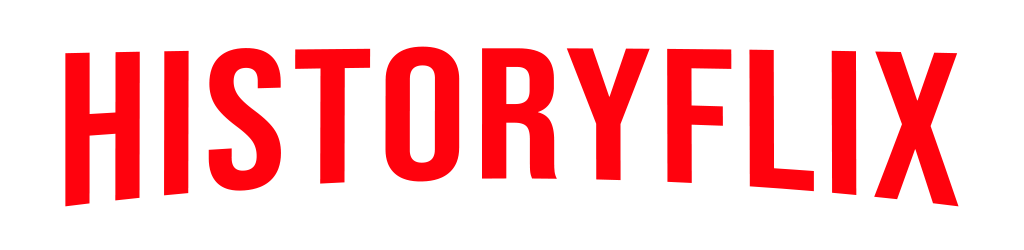 Inicio    Series TV    Películas    Más reciente    Mi lista
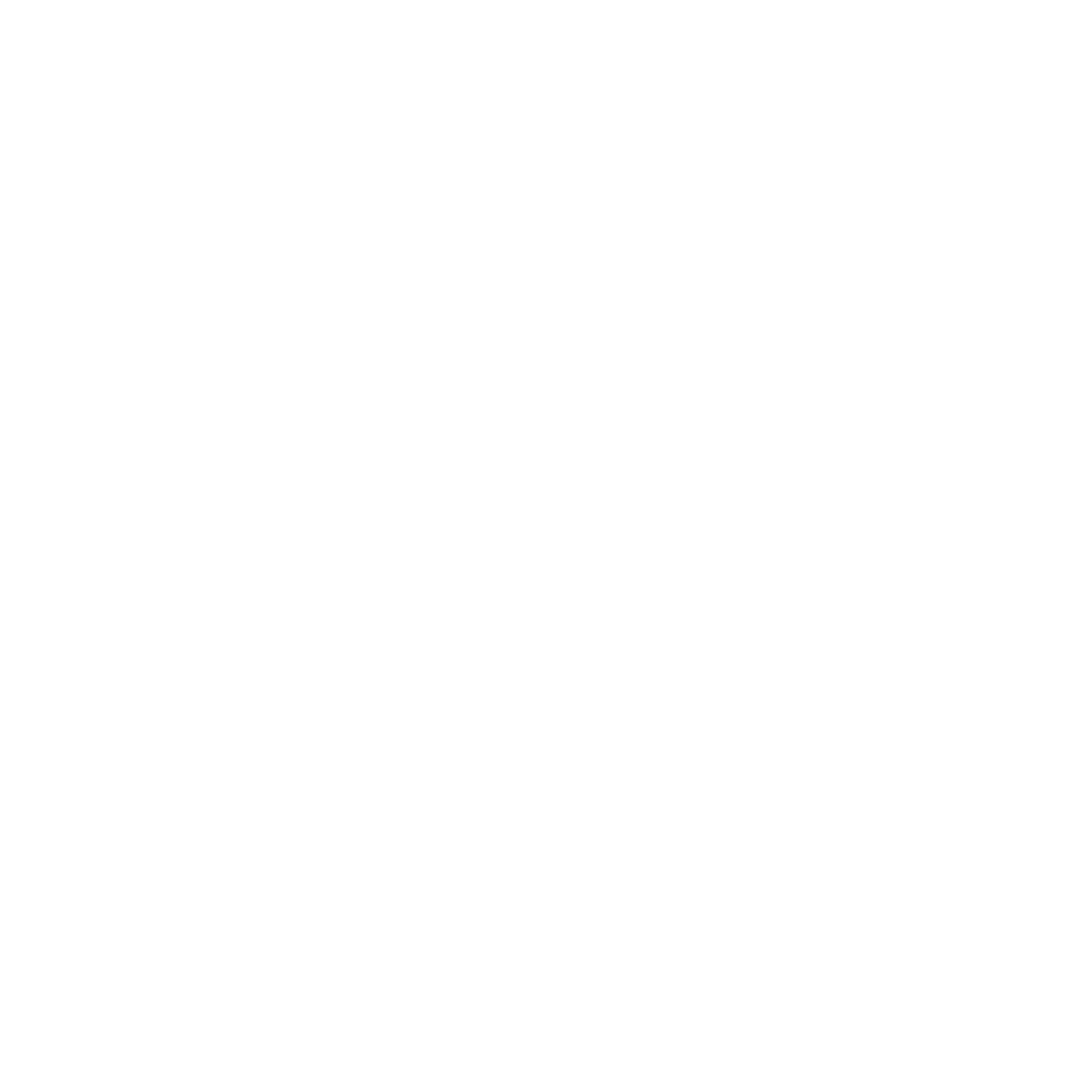 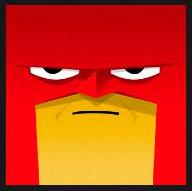 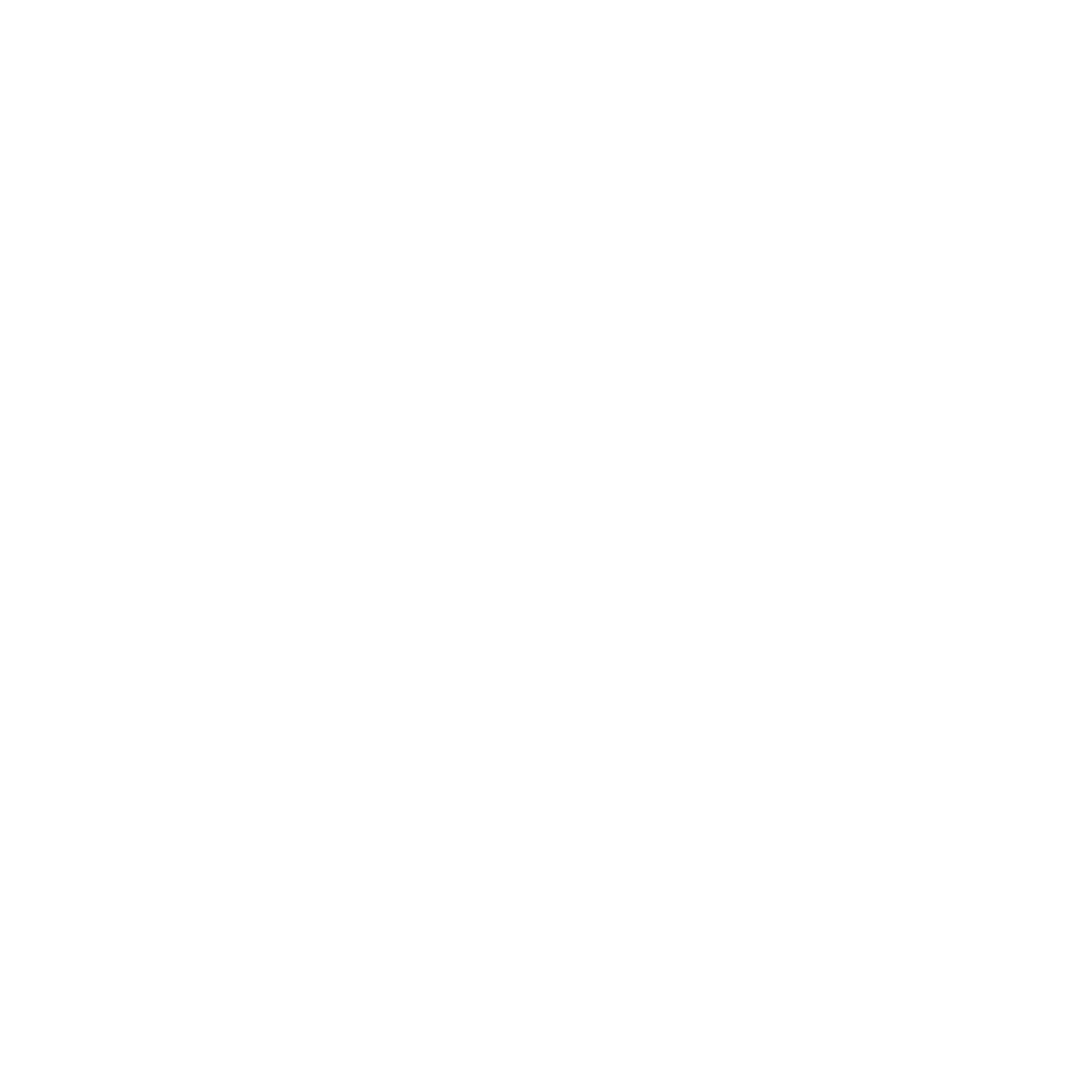 CONFLICTO / PROBLEMA
Creada por
Género
Calificación por edades
Integrante 1
Integrante 2
Integrante 3
etc.
Género 1
Género 2
Género 3
etc.
13+
No recomendada para menores de 13 años
Reparto
Pertenece a
Character 1
Character 2
Character 3
etc.
Categoría 1
Categoría 2
Categoría 3
etc.
INFORMACIÓN GENERAL          TRÁILERES Y MÁS	EPISODIOS          SIMILARES          DETALLES
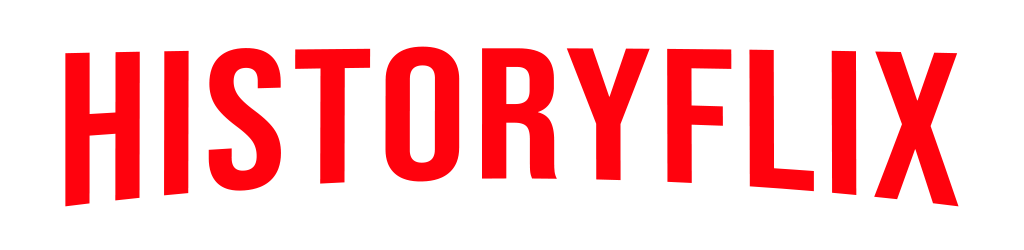 Inicio    Series TV    Películas    Más reciente    Mi lista
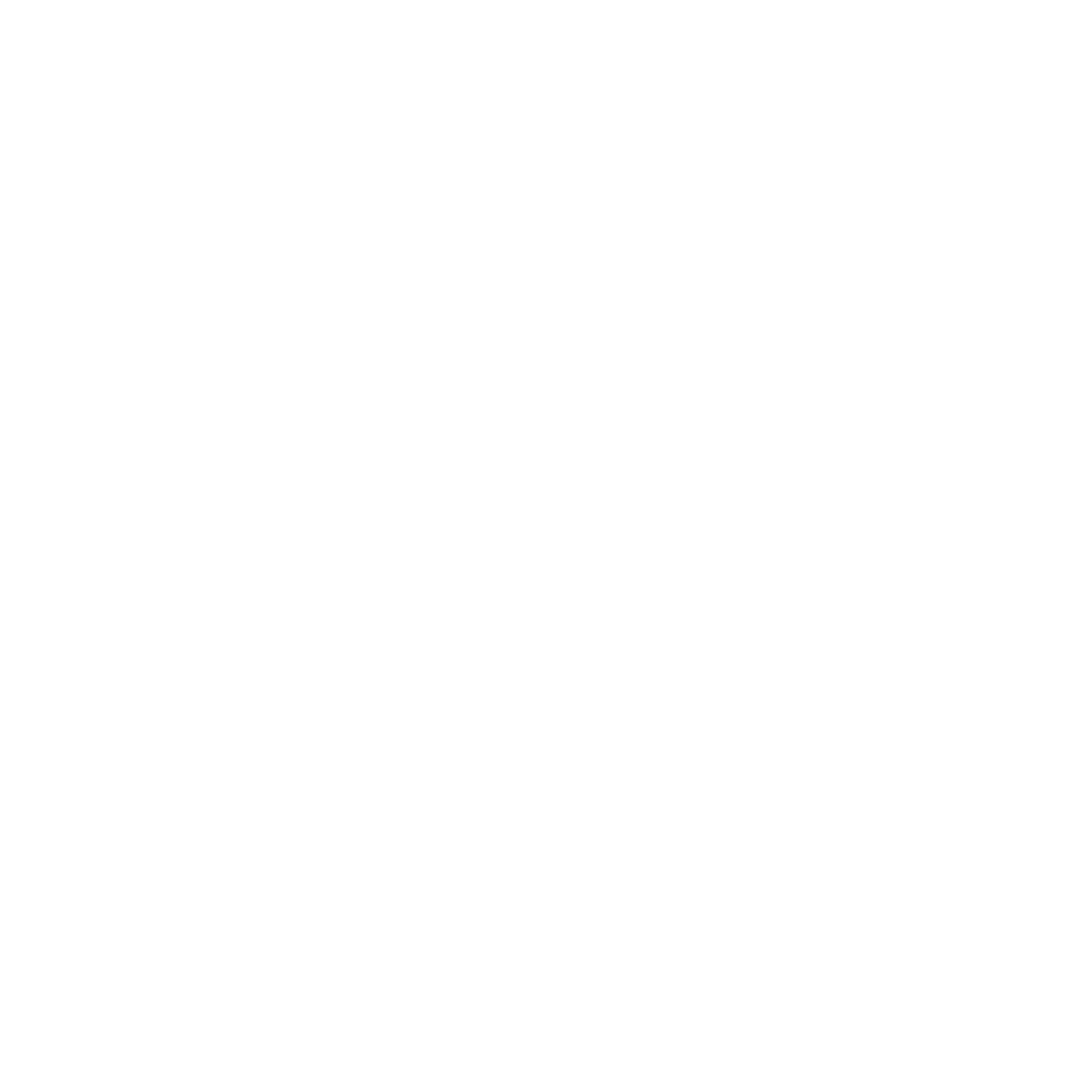 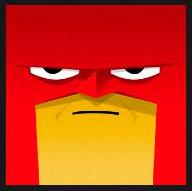 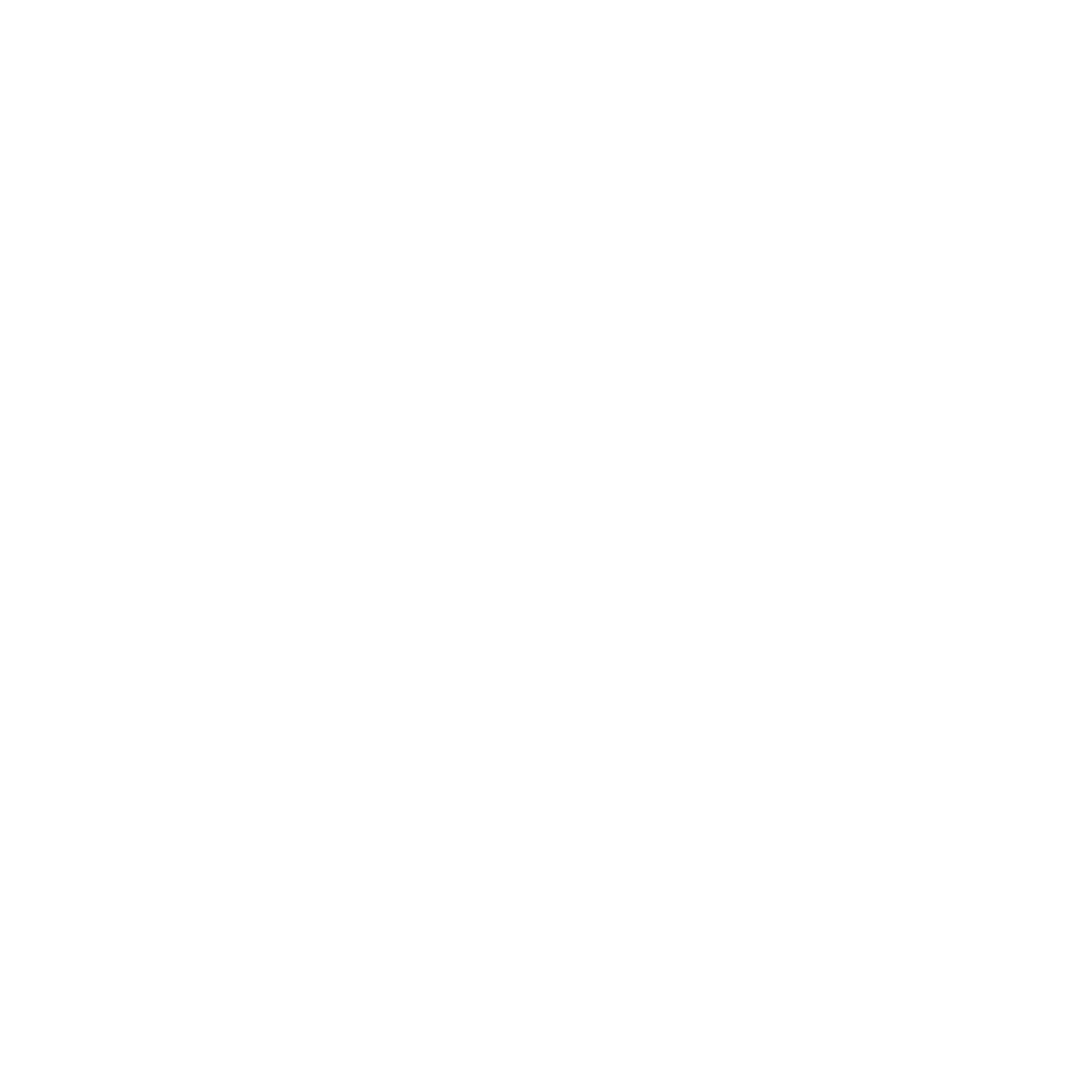 AÑADIR (COPIAR Y PEGAR) / MODIFICAR (MEDIOS AUDIOVISUALES, ACTIVIDADES…) TANTAS DIAPOSITIVAS COMO HICIERAN FALTA

ELEMENTOS DE LA PPT TOTALMENTE MODIFICABLES